Special Sight-Seeing
Dt.34:1, Nebo: 2600 ft
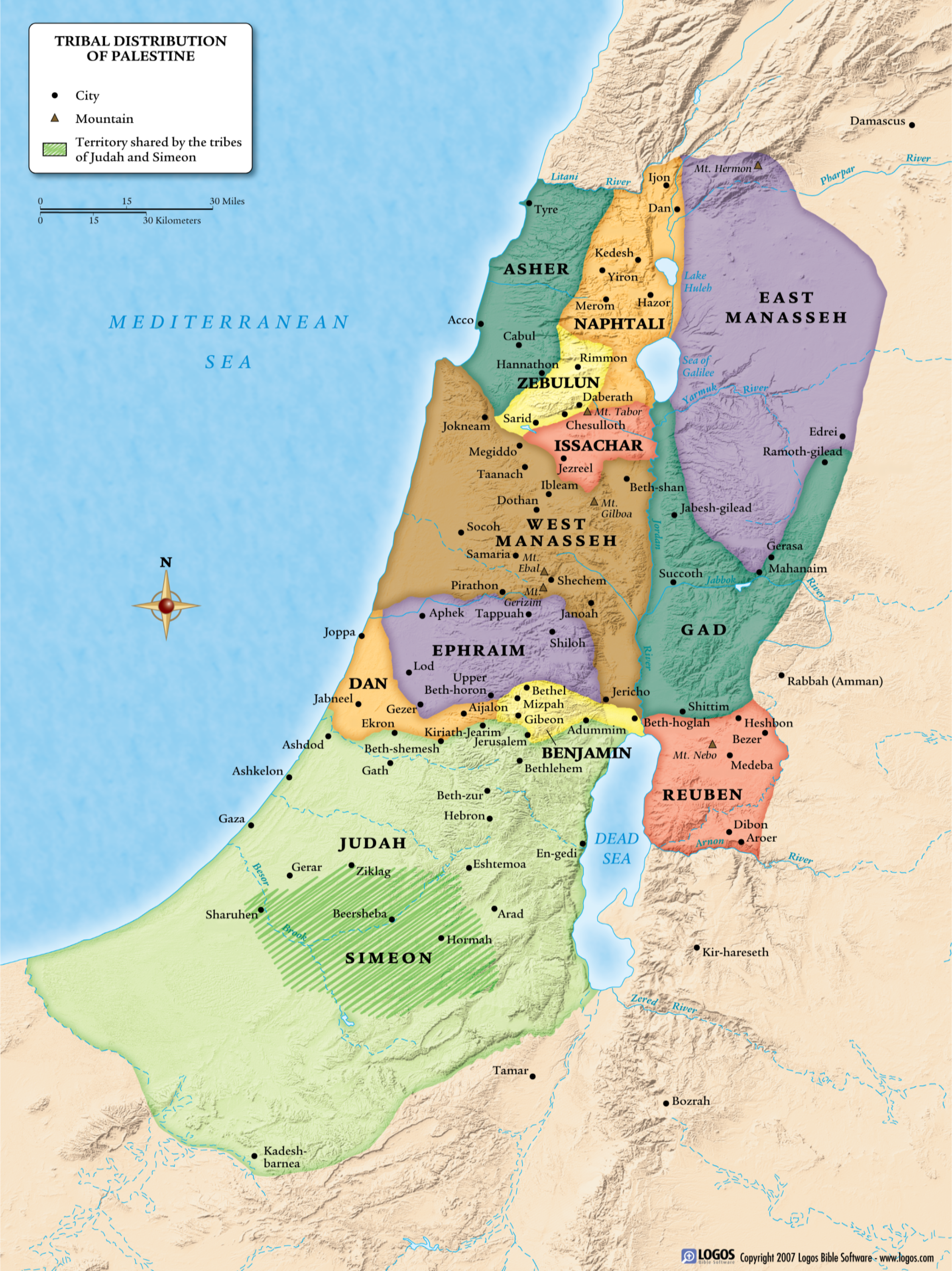 I. The Promised Land, 1-4
Tribal plots: Moses sees future fulfillment of land promise     
4: God swore; always keeps His word . . .  two-edged sword
Faithful enter promised land w/o Moses;  Dt.137 Even with me the LORD was angry on your account and said, You also shall not go in there.  38 Joshua the son of Nun, who stands before you, he shall enter.  Encourage him, for he shall cause Israel to inherit it.
Tribal plots: Moses sees future fulfillment of land promise     
4: God swore; always keeps His word . . .  two-edged sword
Faithful enter promised land w/o Moses  Dt.1:37-38  
Faithful enter heaven; others do not.  Mt.7:13-14, 21-23
Dt.34 – Moses highlightsimportance of obeying God
1. One sin is serious.  Nu.13-14; 20.   Dt.32:48-52
2. Edification is important.   Num.12  /  20
3. Reverence God, not self.   Nu.20.   Dt.34;   Mt.4
Dt.34 – Moses highlightsimportance of obeying God
4. Self-control is critical.   Ja.3;  Jn.1.  Ac.2, 7, 8
5. God will punish sin.   Dt.1:41-43
6. Sin may exact consequences that forgiveness cannot remove.   Dt.3:23-29
7. Establishes credibility of Scripture; exposes flaws of heroes – Abraham, David, Hezekiah…  Ex.32 (Aaron);   Lv.10 (sons);   Nu.12…
8. Proves impartiality of God.   Ac.10:34-35
I. The Promised Land, 1-4
II. Death, The Great Leveler, 5-7
Moses, great . . . 
A. Giver of the law, yet expendable.  Christians face death in peace.    Ph.1:23.  
B. Servant of God: dies with boots on; works up to last hours of his life.   Cf. Ex.18.
C. Leader of Israel, dies in Moab; helped Israel enter, but he cannot.  
D. Man of faith in God’s house.   Hb.3:2, 5-6.
E. Length of life: 120…    Ec.12.   Ps.90.
I. The Promised Land, 1-4
II. Death, The Great Leveler, 5-7
III. Israel Wept…, 8
During Moses’ life, Israel did not appreciate him
Some do not appreciate blessingsuntil they lose them
I. The Promised Land, 1-4
II. Death, The Great Leveler, 5-7
III. Israel Wept, 8
IV. Fill In The Breach, 9-10
Older generations die out; others must ‘stand in the breach.’    Ps.106:19-23 
Joshua prepared for years to follow Moses (comrade, not competitor); filled with wisdom (cf. Ac.6); led Israel…Israel followed 
For church to survive, ground youth today in knowledge, courage   
‘But I’m no Moses’ (10).  Mt.11:11
I. The Promised Land, 1-4
II. Death, The Great Leveler, 5-7
III. Israel Wept, 8
IV. Fill In The Breach, 9-10
V. Too Stout To Doubt, 11-12
Evidence:  signs, wonders…
Ex.14, Red Sea
Ex.19, Mt. Sinai
Ex.20, Ten Commandments
Explanation:  how to deny or explain away such notable signs?
Finger of God:  Ex.8:19, signs;  31:18, Word; Lk.11:20, same finger
Foes of God: Pharaoh and magicians prove Moses’ divine commission – Ex.8:19
Pharisees, Jn.3:2        
Sanhedrin, Ac.4:16
Moses: reluctant (Ex.3-4)
Apostles: Mk.16; Jn.20, etc. 
Moses: 
fear became courage…
unbelief became faith… 
idleness became activity
Sanhedrin did not try to duplicate signs of apostles as Egyptian magicians did with Moses, Ac.5
*Deut.31:16, lit., lie down with (NASB)
Jews: God took away his soul with a kiss
God’s care for His own does not cease in death or in life
After 40 years of service, Moses never stepped foot into the Promised land; Joshua led Israel instead   
Moses finally made it (Mt.17)  
Even this could not compare to the land above
Jn.1:17
Moses represented God’s Law
It could not lead into God’s rest
Moses had to yield to Joshua (Jesus) – Hb.4
Was Moses a good shepherd?   Ex.32
Jude 9, Michael / archangel . . . 
Controlled his speech – avoided reviling
Lofty angel – did not speak evil of satan
Moses and Joshua 
Moses led his people to Joshua … just as the law led people to Jesus, the true Joshua (Hb.4:8-9)